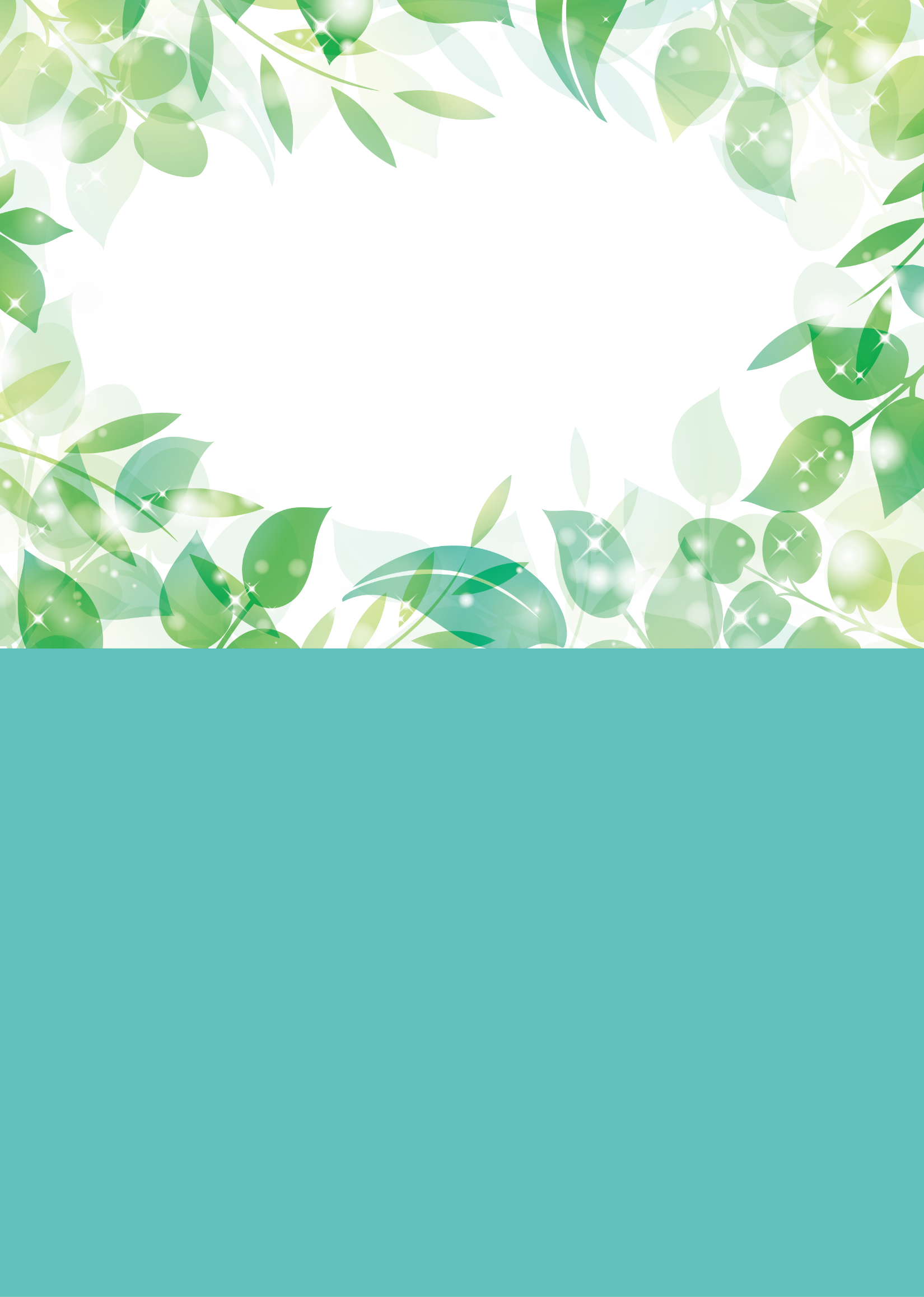 令和４年度スタート!!
東北大学病院初期臨床研修
基礎研究医プログラム説明会
日　　時： 5月21日(金)  18:00～
開催方法： Web開催（Zoom）
「基礎研究医プログラム」は、基礎医学の研究に意欲があり、基礎医学系の大学院に入学する医師を対象に、臨床研修と基礎医学研究を両立するための基礎研究医養成・研修コースです。
挨 拶
　東北大学病院 
　　卒後研修センター長　石田 孝宣
Ⅰ
「基礎研究医プログラム」について
　 東北大学病院 
       卒後研修センター副センター長　大澤　稔
Ⅱ
大学院・基礎医学研究分野について
　 東北大学大学院医学系研究科
　　 医科学専攻長　堂浦 克美
Ⅲ
参加を希望する方は、5月20日(木)までに申込み
フォーム からお申込みください。　

フォームから申込みができない方は、卒後研修センターまでメールにて
　  お問い合わせください。
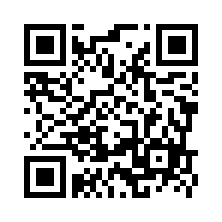 https://forms.gle/dVV3JmASQgvsVLQ4A
東北大学病院卒後研修センター
お申込み
お問い合わせ
URL
https://www.sotuken.hosp.tohoku.ac.jp/
hos-sotu@grp.tohoku.ac.jp
MAIL